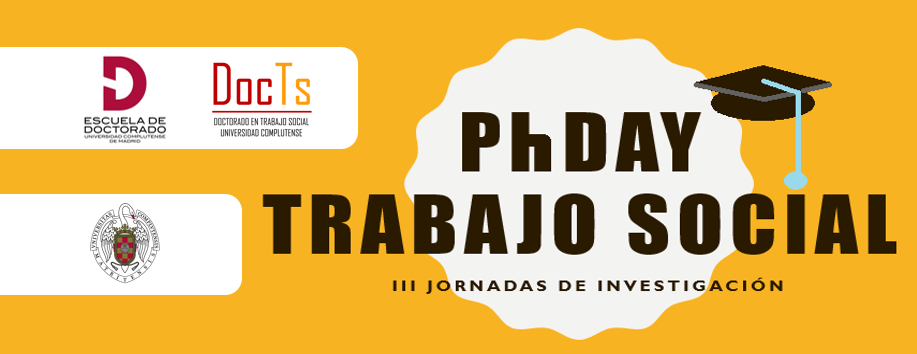 25 de Octubre, 2019
Facultad de Trabajo Social UCM
#phdaytrabajosocialucm2019
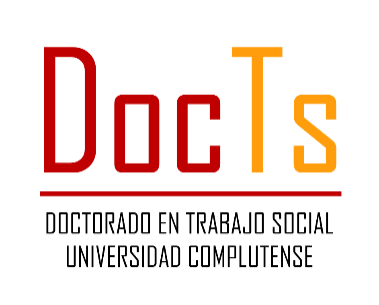 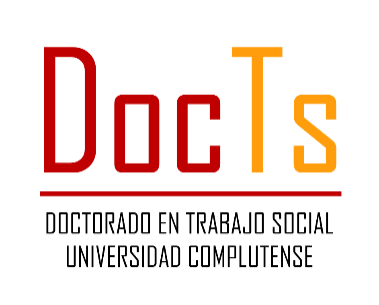 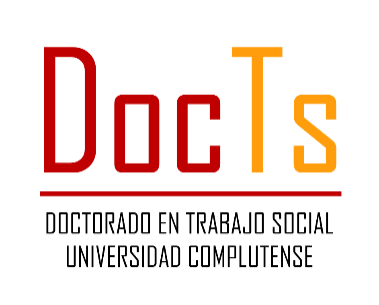 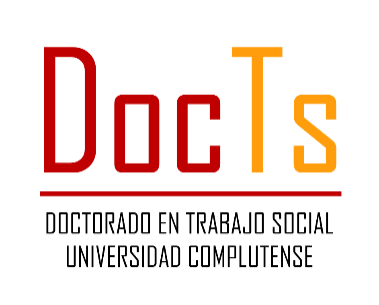 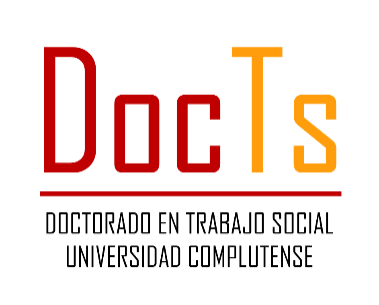 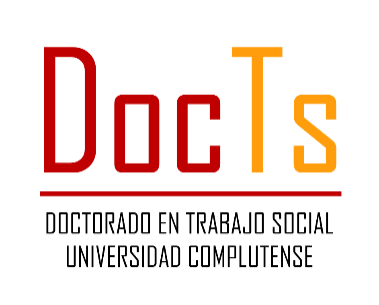 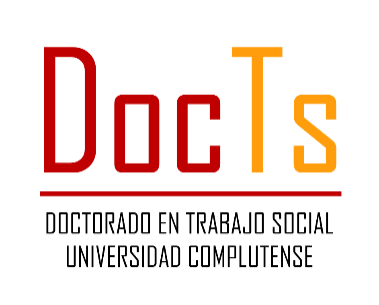 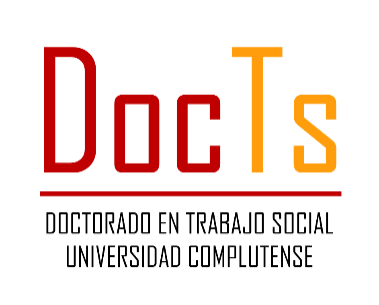 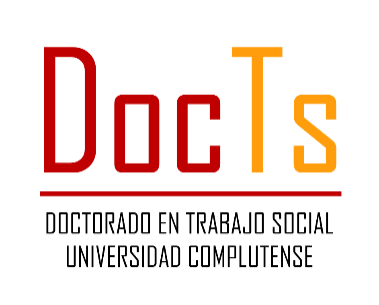